What I’m learning in Maths today
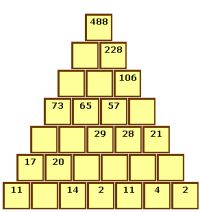 Calculation Starter – Kahoot Quiz
Towers of Numbers
Today, you are going to investigate towers of numbers.
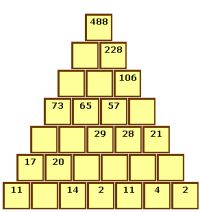 Activity
TOWERS (4)
Chloe, Dante, Toby and Zac
TOWERS (5)
Megan, Harvey, Henry, Lily, Bethany, Jack, Elizabeth, Malachai, Ruby, Cassie and Reuben